Use of an Interactive Data Dashboard to Monitor Studies for Large Multi-Center Trials
Emily Wilson
Rho, Inc.
Inner-City Asthma Consortium (ICAC)
NIH-funded, multi-center clinical research consortium
Rho serves as the Statistical and Clinical Coordinating Center
9 studies
10 sites across the U.S.
~4000 participants enrolled in past and current studies
>10,000,000 data points collected
2
Our Challenge
Massive volume of data
Scattered across sources
Time consuming
3
Traditional Monitoring Method
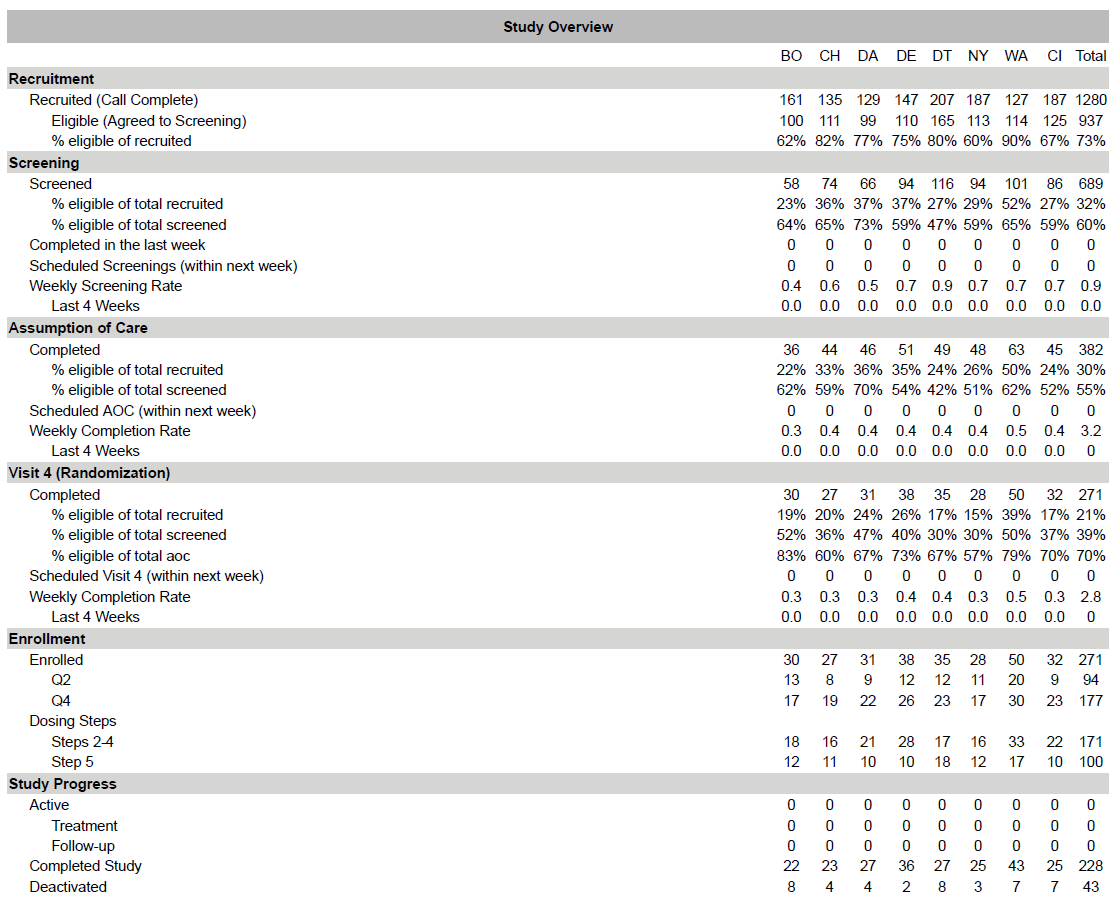 4
There has to be a better way…
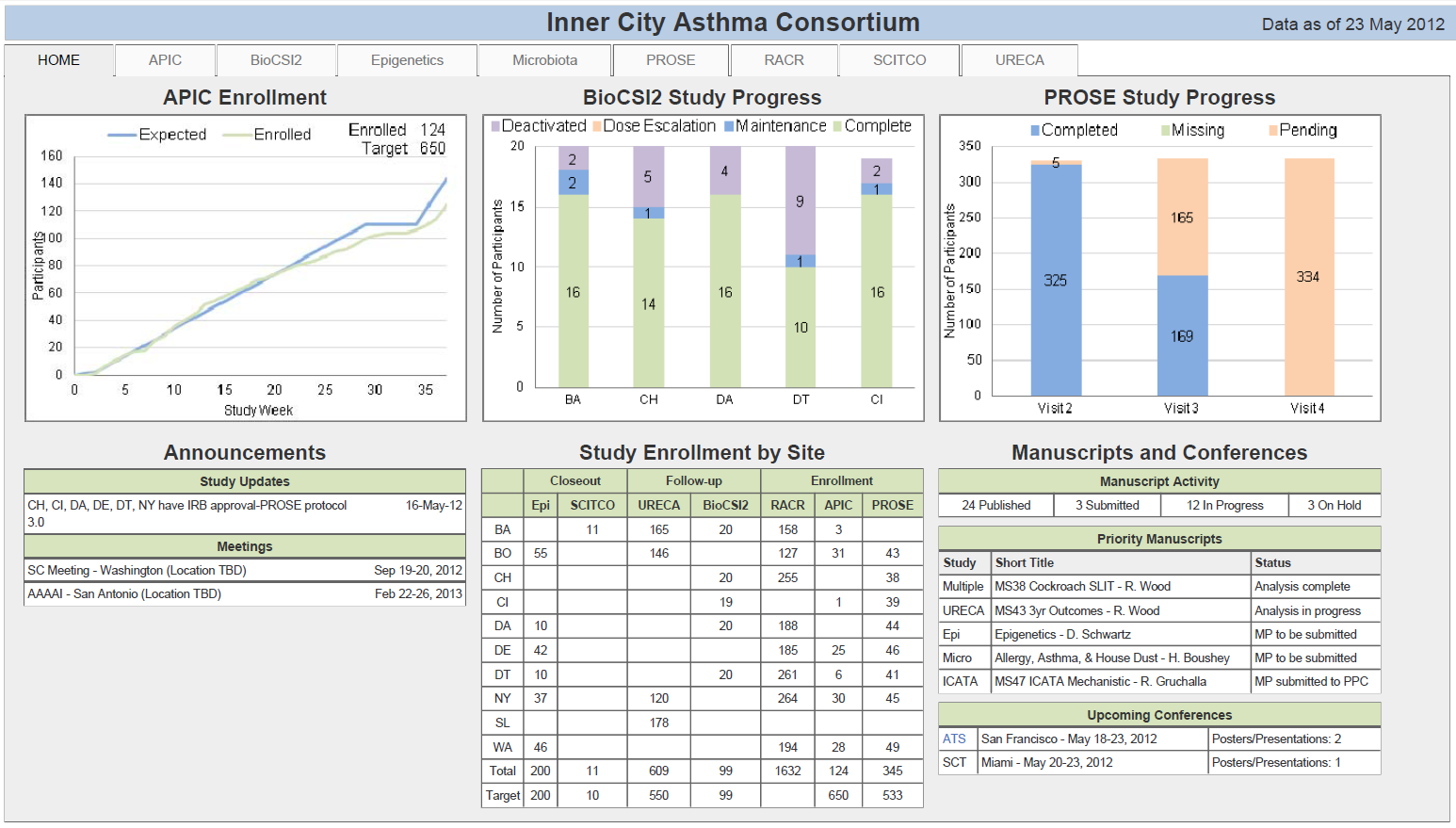 5
This is great, but…
Static
Lack of drill-down
Cumbersome update process
Cluttered
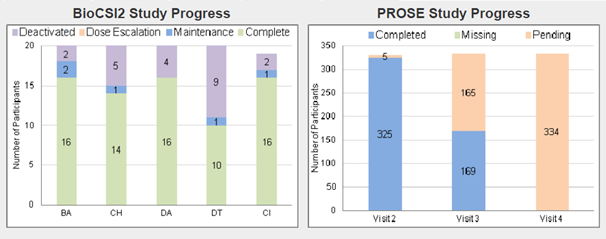 6
The Solution
Create an interactive data dashboard
7
Behind the Scenes
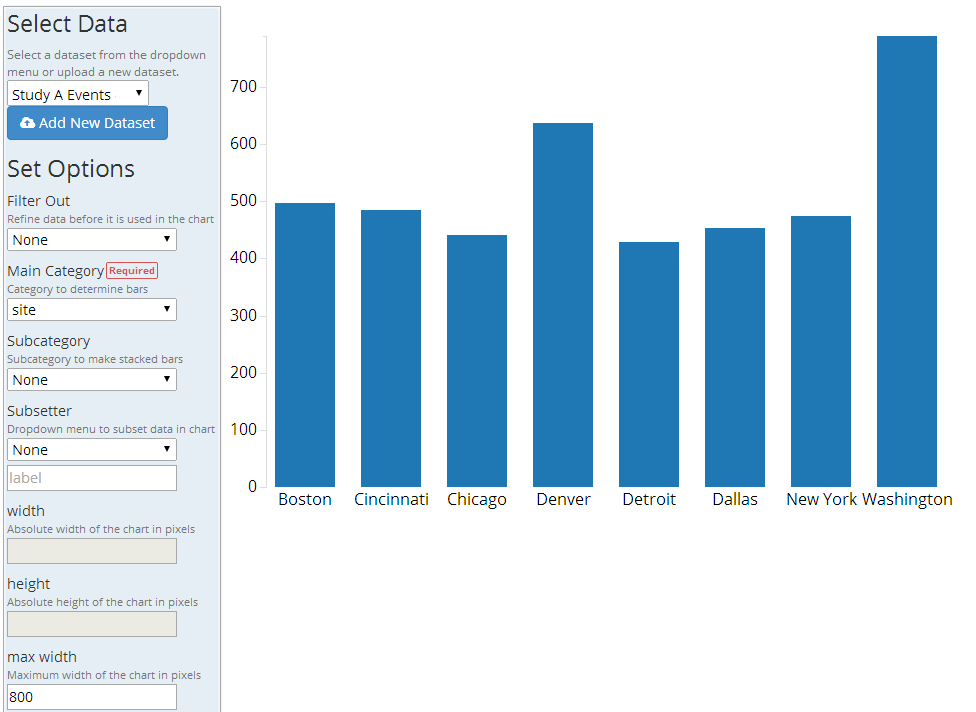 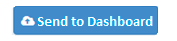 8
The Value
One, easy to access location
Easy to digest
Simple customization
9
Future Enhancements
Role based dashboard
Cross study graphics
10
Technical Details
Programmed in HTML and JavaScript
Interactivity comes from a JavaScript library called “D3” or Data Driven Documents
11
Disclosures
This project funded with federal funds from the NIAID, NIH under contract HHSN2722010000521
Data presented are from ICAC studies
12
Acknowledgments
Jeremy Wildfire
Nathan Bryant
Ryan Bailey
Michelle Walter
Rich Budrevich
13
QuestionsCommentsDiscussion
14
Contact us with questions:graphics@rhoworld.com
15
Reserve Slides
16
Getting Started
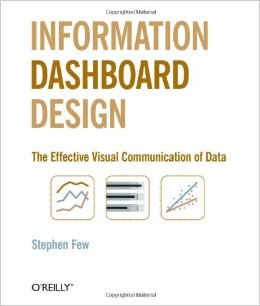 17
Getting Started
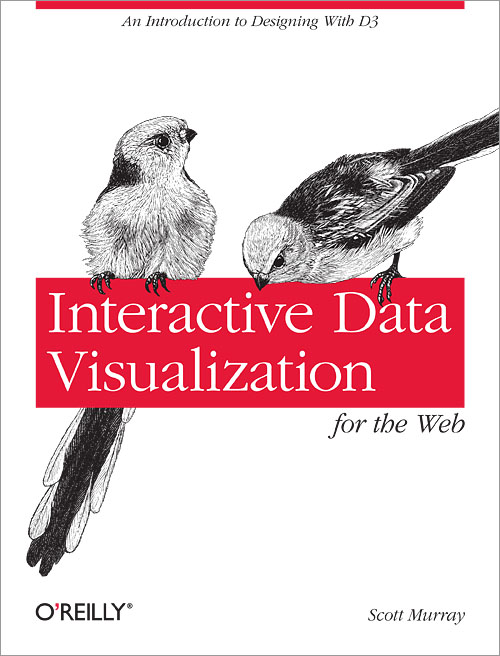 18